Visual Studio 2010and.NET Framework 4Training Workshop
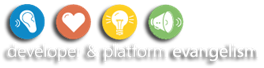 Presentation Outline (hidden slide):
Technical Level: 300
Intended Audience: Developers & Architects
Objectives (what do you want the audience to take away):
How has the EDM toolset been enhanced?
How is the EF easier to use and more fully-features?
Presentation Outline:
Pluralization
Model-First
Complex Types
POCO
Lazy Loading
Foreign Keys
Model-Defined Functions
N-Tier
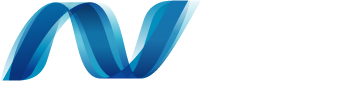 What’s New In ADO.NETEntity Framework 4
Name
Title
Organization
Email
[Speaker Notes: ESTIMATED TIME:
45-60 minutes]
Objectives
How has the EDM toolset been enhanced?
What alternative development styles are enabled?
How is the EF easier to use?
How is it more fully-featured?
Does EF 4 address any issues you had with it?
Pluralization (v1)
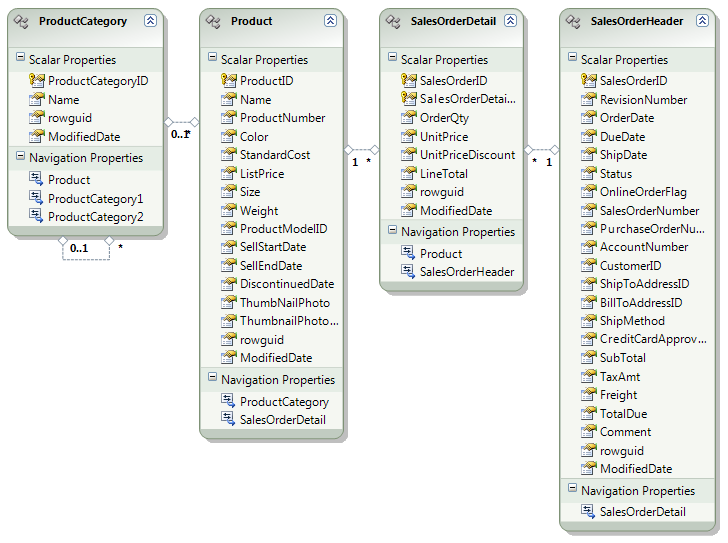 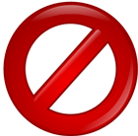 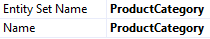 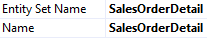 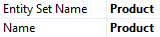 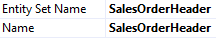 Pluralization (v4)
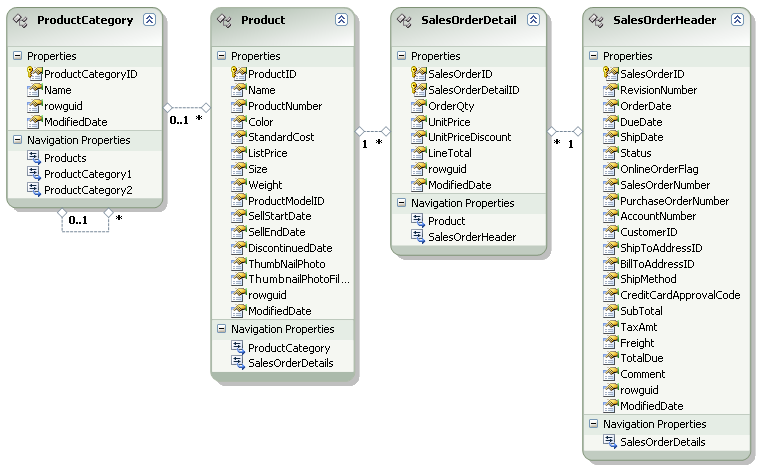 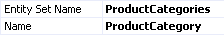 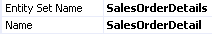 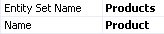 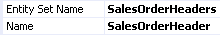 Model-First
Existing
Database
Database
First (v1)
Generated
Entity Data
Model
Generated
Database
Entity Data
Model
Model
First (v4)
Complex Types
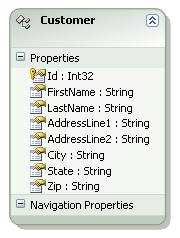 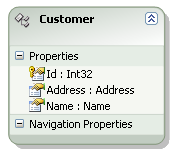 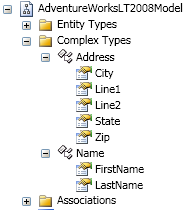 VS.
1:1 DB Mapping 
Could get “crowded”
Flexibility from DB shape
Nicely “organized”
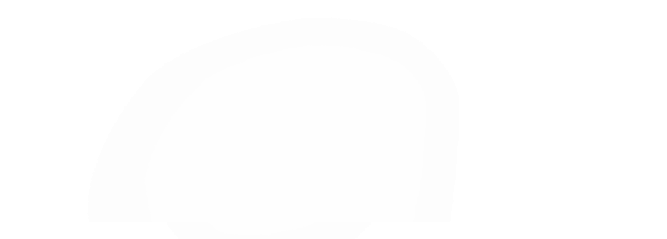 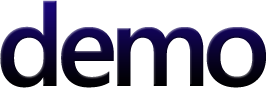 Tooling Enhancements
POCO
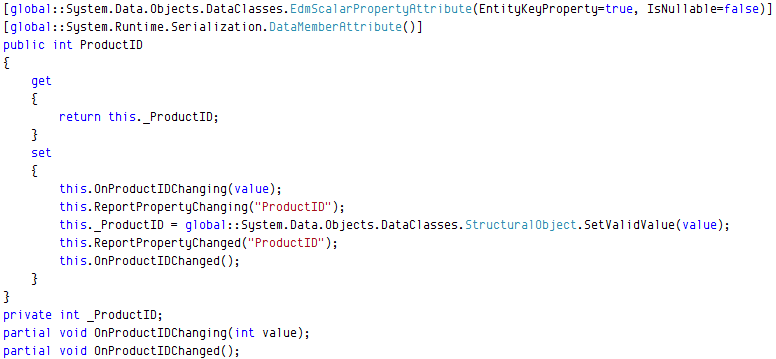 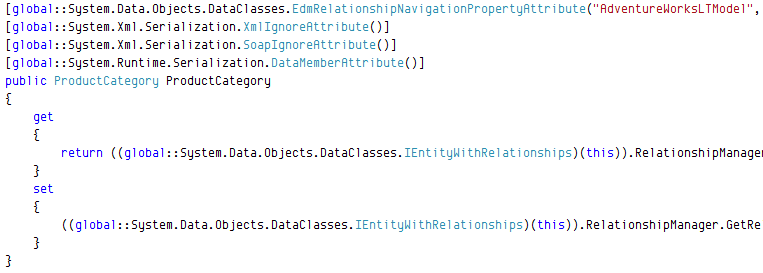 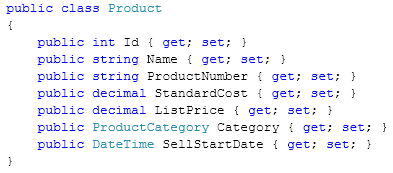 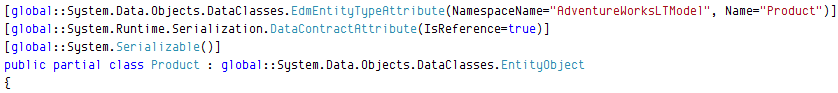 Class Definition
Everything
Navigation Property Definition
Scalar Property Definition
Lazy Loading
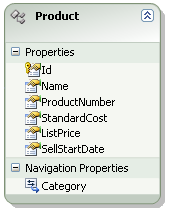 1) Get Product
Get Product
Database
2) Access
    Category
Explicit
Get Category
3) Get Category
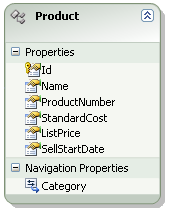 Get Product
1) Get Product
Database
Implicit
2) Access
    Category
Get Category
Foreign Keys
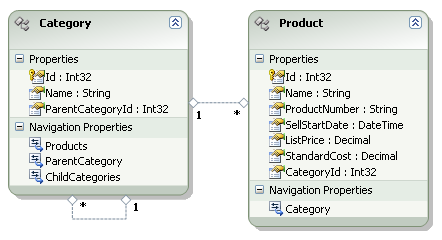 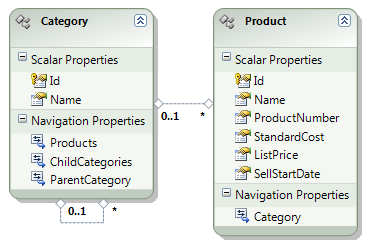 In theory this
looks really good
This is perfect!
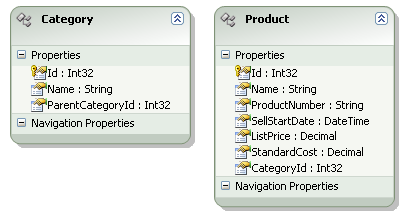 In theory this also
looks really good
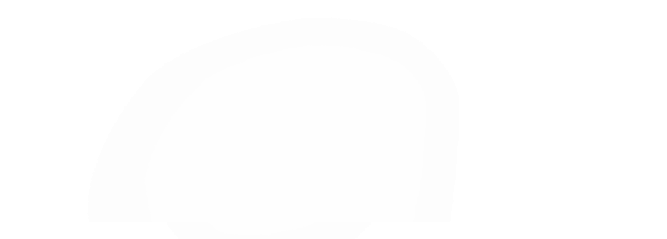 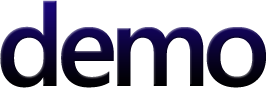 POCOLazy LoadingForeign Keys
Model-Defined Functions
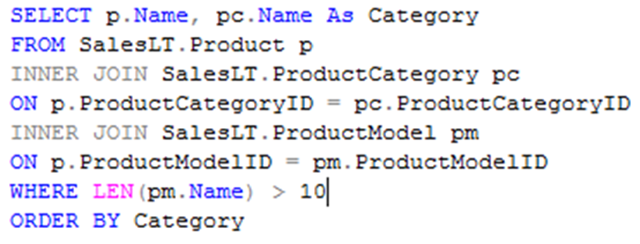 Entity SQL
Block
Umm, I’d rather be using LINQ…
N-Tier
1) Get Product
Database
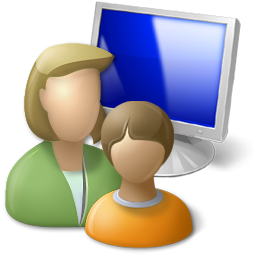 Web Service
2) Update Product
2) Make
    Changes
Combines power of:
DataSet
DTOs
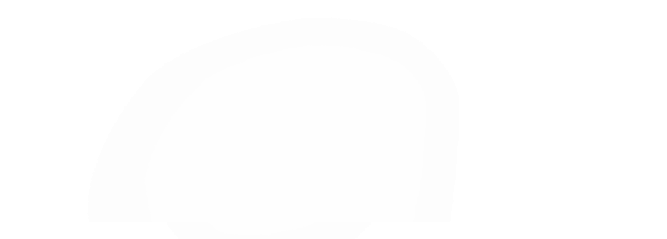 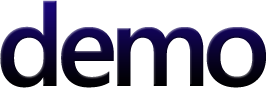 Model-Defined FunctionsN-Tier
Summary
The EDM tooling has been enhanced…
Model-First
Complex Types
The EF runtime is more fully featured…
POCO
Lazy Loading
Foreign Keys
Model-Defined Functions
N-Tier
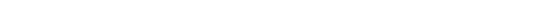